শুভেচ্ছা
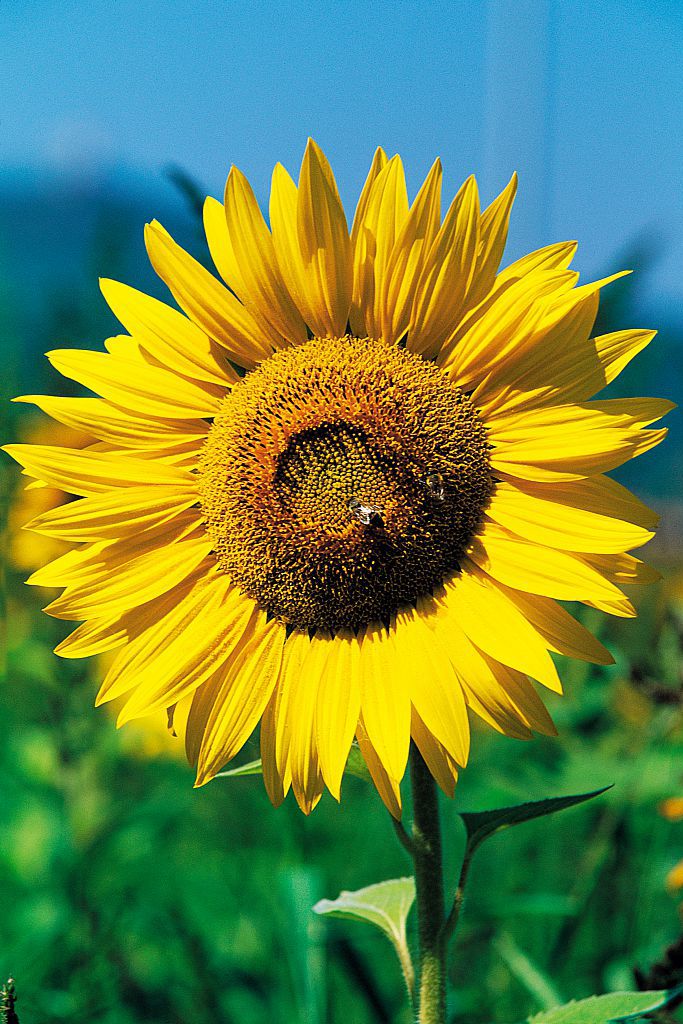 শিক্ষক পরিচিতি
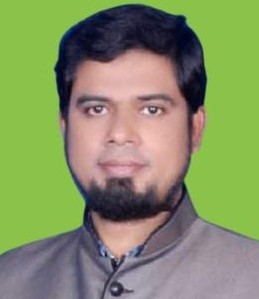 শাহ আলম মিঞা
সহকারী শিক্ষক
দক্ষিণ চামুরিয়া সপ্রাবি,
কালিহাতি, টাঙ্গাইল।
মোবাইলঃ ০১৬৭৩১৪৪৮৩১
শ্রেণিঃ পঞ্চম
বিষয়ঃ  প্রাথমিক বিজ্ঞান।
আমরা কিছু ছবি দেখিঃ
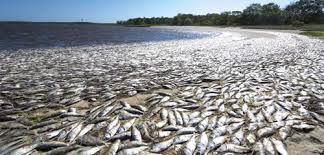 আমরা আরও একটি ছবি দেখিঃ
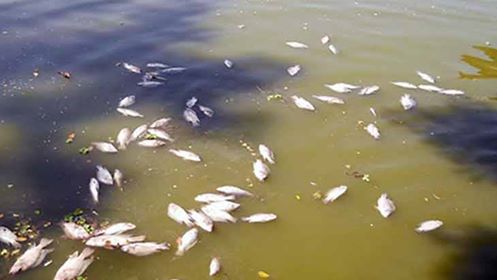 আজকেরপাঠঃ
অধ্যায়ঃদ্বিতীয়।
পাঠের শিরোনামঃপরিবেশ দুষণ।
পাঠ্যাংশঃ পানিদূষণ।
শিখনফলঃ
পাঠ শেষে
শিশুরা পানি দূষনের কারণ  বলতেপারবে।
আমরা কিছু ছবি দেখি
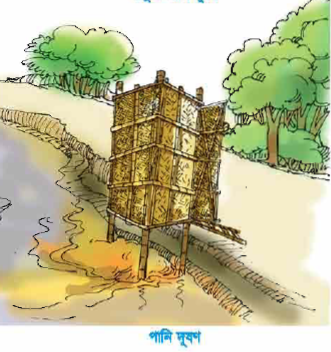 পানি দূষণ
ছবি
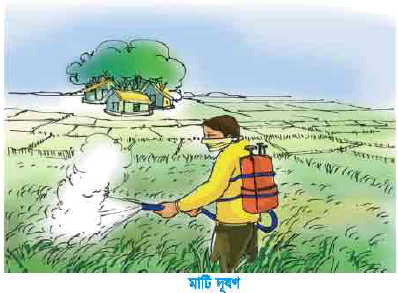 পানি দূষণ
ছবি
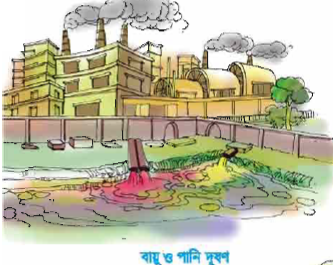 পানি দূষণ
ছবি
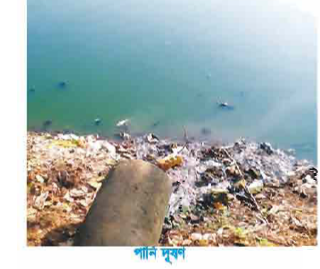 পানি দূষণ
১.রাসায়নিক সার ও কীটনাশক ব্যবহারের কারণে কী দূষিত হয়?
২.পানি দূষনের জন্য প্রধানত দায়ী কে?
৩.দূষিত পানি ব্যবহারের ফলে কী হয়?
ধন্যবাদ
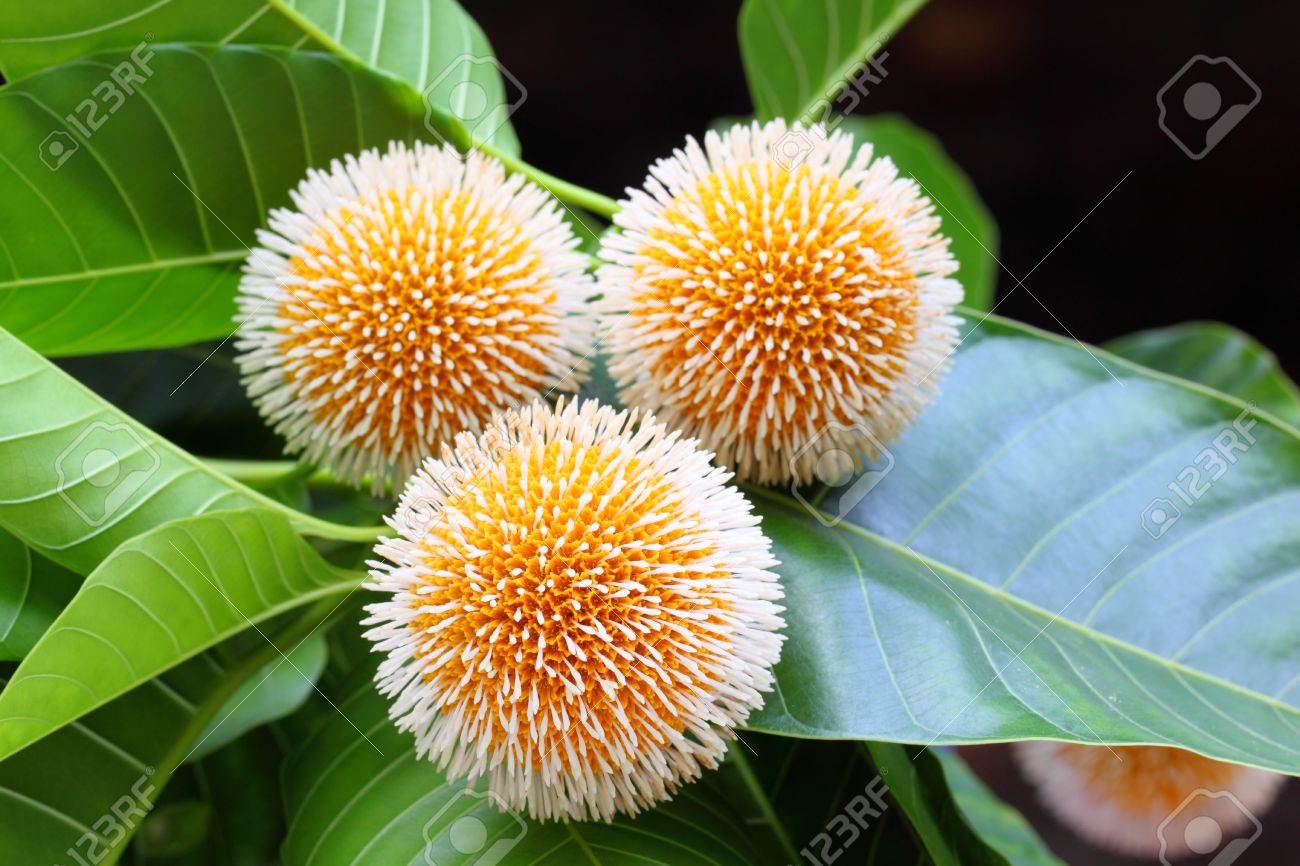